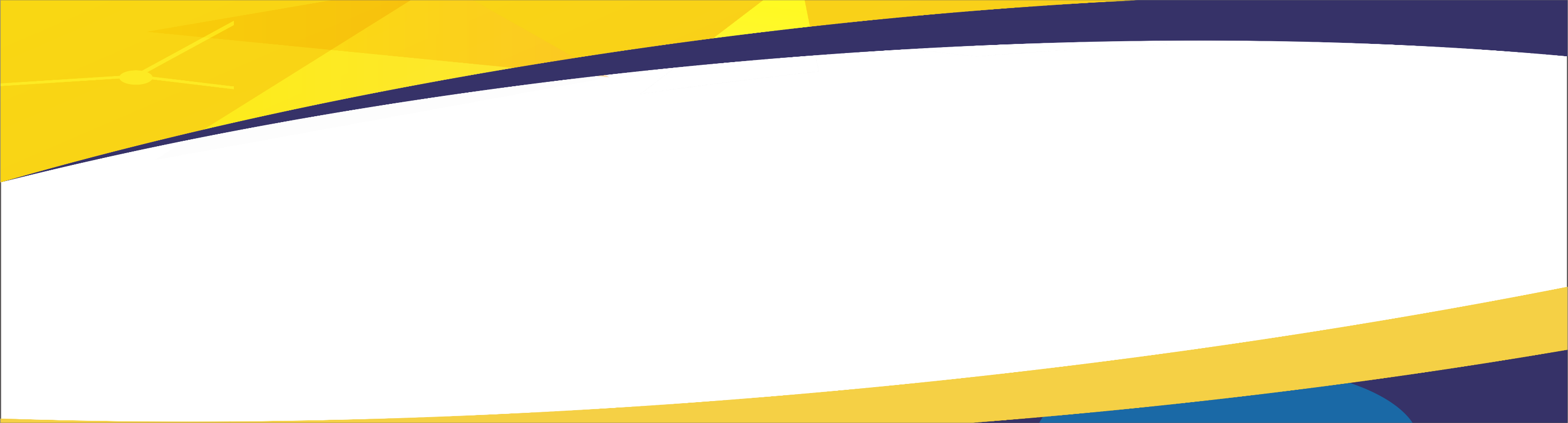 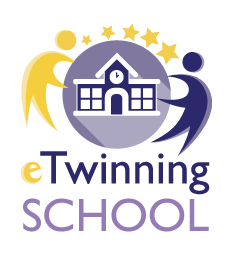 eTwinning Okulları ve Paylaşılan Liderlik
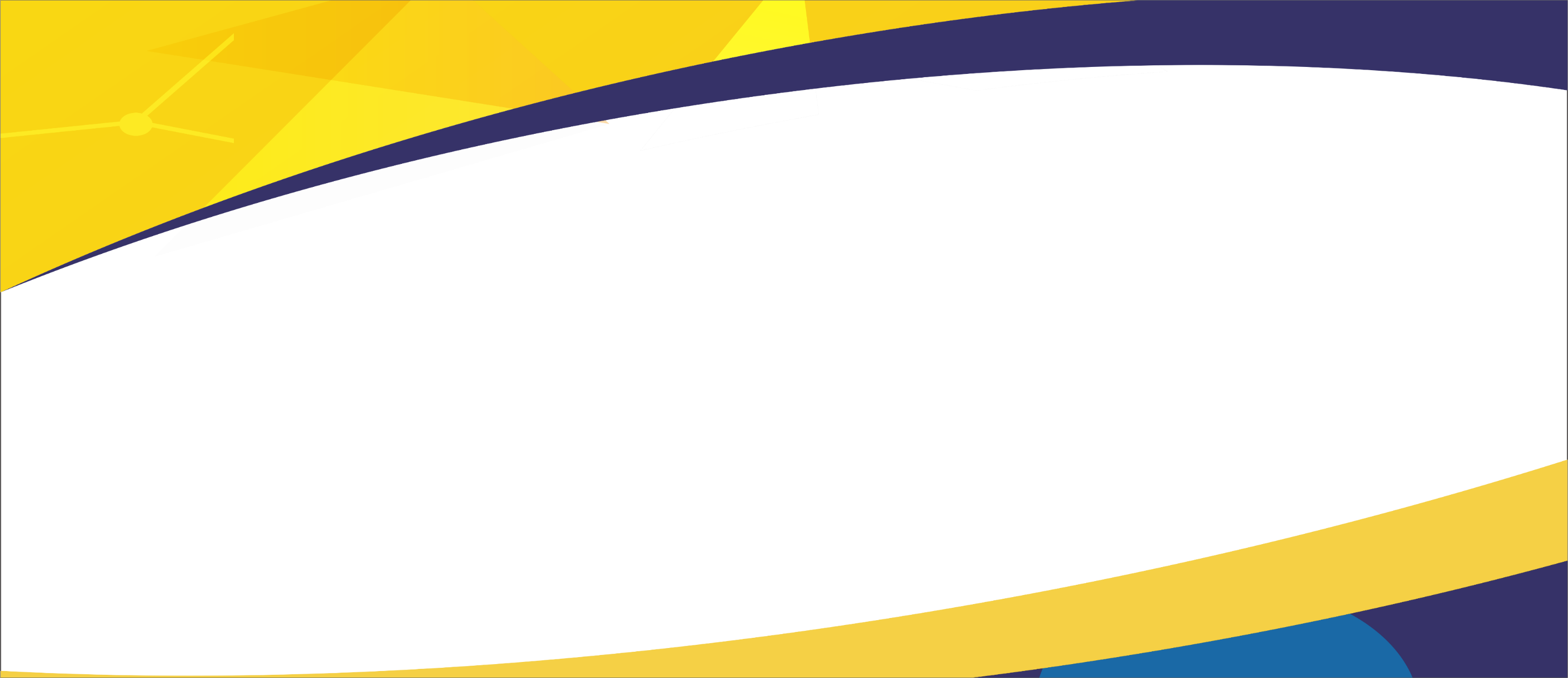 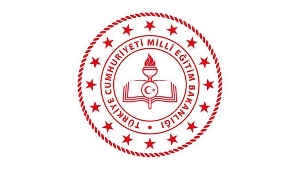 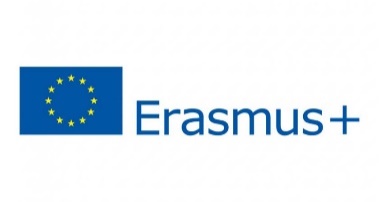 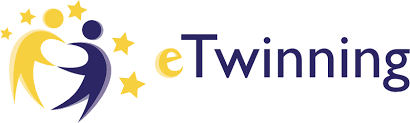 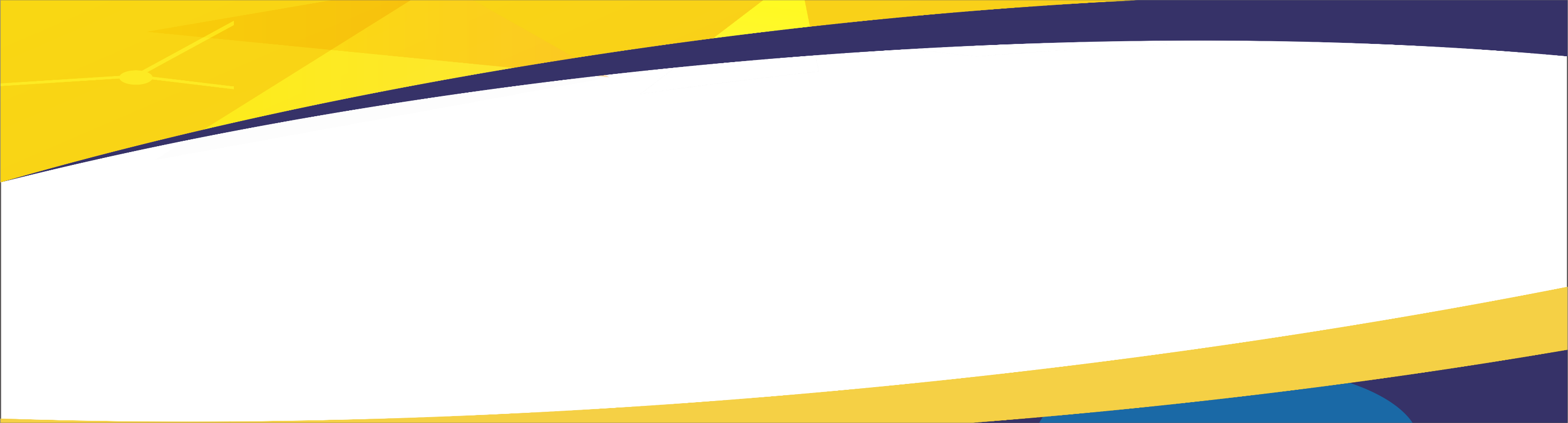 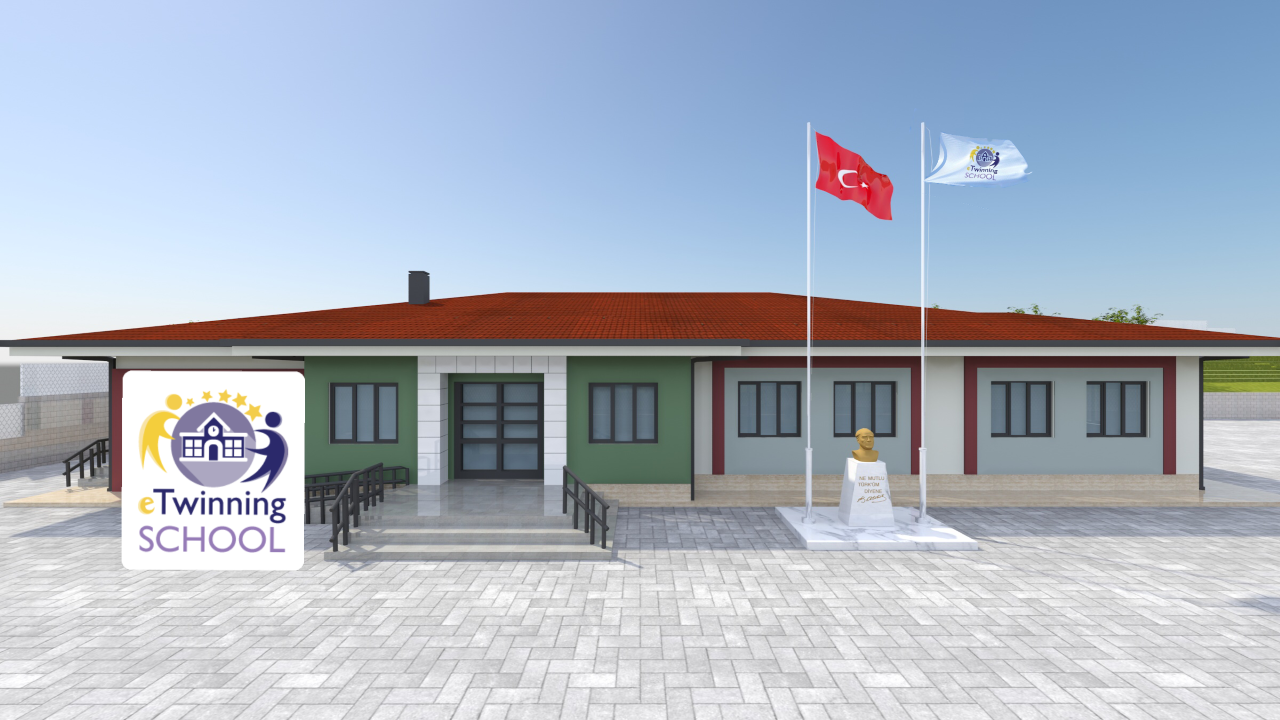 Akran Öğrenme
Disiplinler arası Öğretim
Yaratıcı
İşbirlikçi
Yenilikçi
Öğrenme
Pilot Çalışmalar
Yabancı Dil
eTwinning Kültürü
eTwinning Okulu
Güvenli İnternet
Ekip Ruhu
Rol Model Okul
Dijital Okuryazarlık
Görünürlük
Yüksek Motivasyon
Ortak Liderlik
Mesleki Gelişim
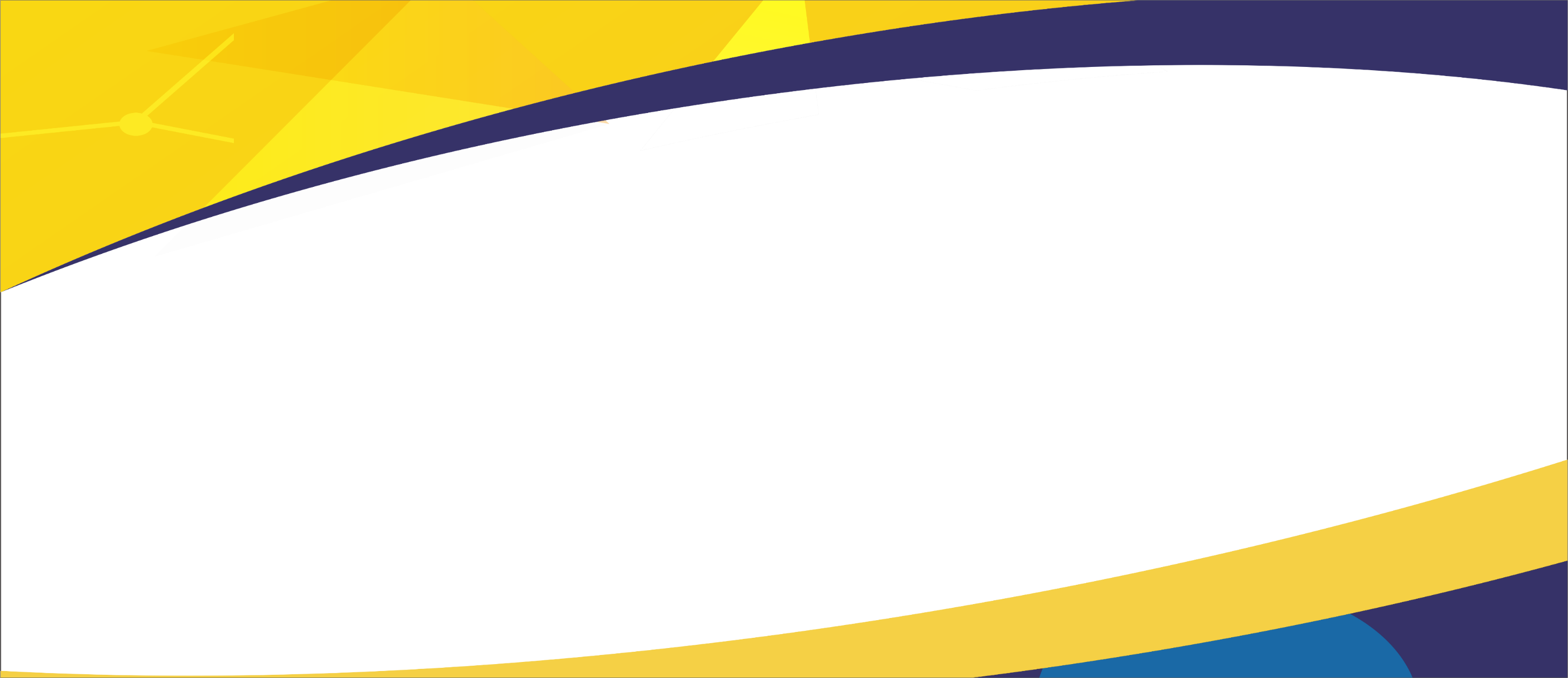 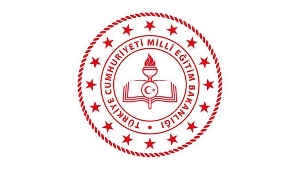 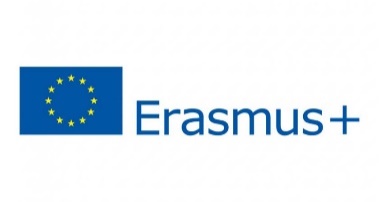 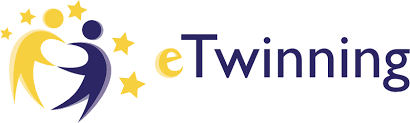 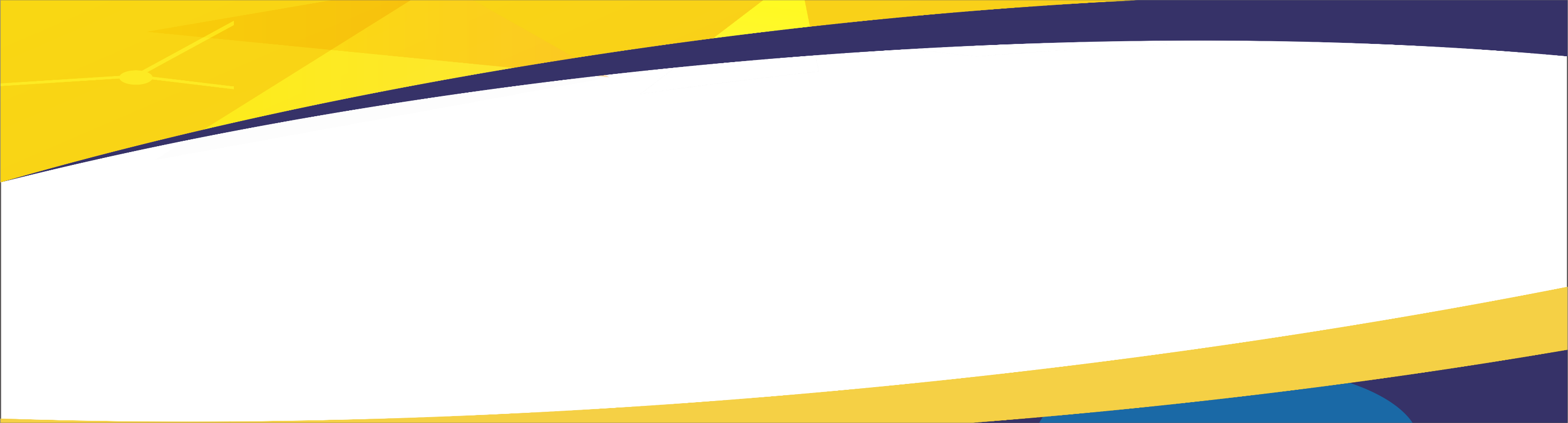 Başvuru Süreci

 Kasım ilk hafta - 1. Aşama Süreçler Ve Uygulamaların Açılması
 Şubat ilk hafta - Gece Yarısında Başvuruların Kapanması
 Şubat - Mart ilk hafta – Ulusal Destek Servisi Kontrol Ve Doğrulama Süresi
 Mart 15 sonrası - Etwinning Okulu Ünvanı Almaya Hak Kazanan Okulların Açıklanması
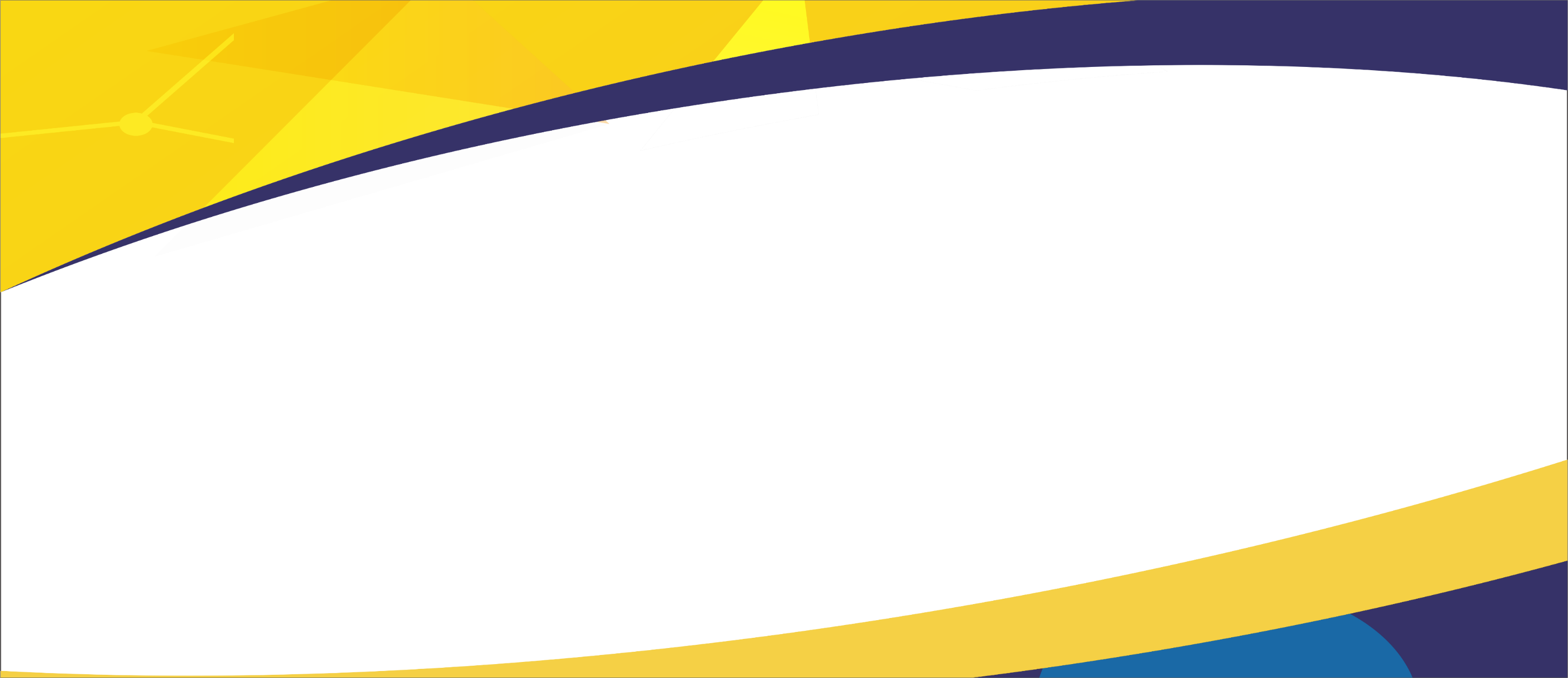 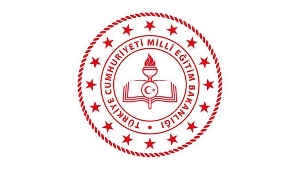 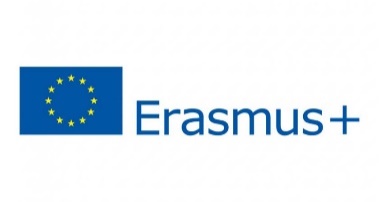 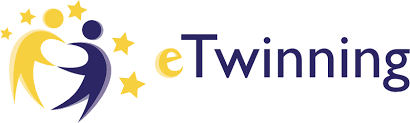 eTwinning Okul Etiketi başvuru kriterleri 2 aşamadan oluşmaktadır.

1. Aşama 

Aşağıdaki üç kriter sistem tarafından otomatik olarak kontrol edilmektedir, bunlar:

1. Okulun en az iki yıldır eTwinning’e kayıtlı olması, (Okulun eTwinning sistemine kayıt tarihi kriter olarak alınır),
2. Başvuru sırasında okul öğretmenlerinden en az iki tanesinin aktif1 eTwinning öğretmeni olması,
3. Okulda Ulusal Kalite Etiketi bulunan bir Avrupa eTwinning projesi bulunması gerekmektedir. 
(Başvuru tarihinden itibaren son iki yıl içinde)
1 “Aktif” kavramı oldukça kapsayıcıdır: o okula kayıtlı olup profili anonimleştirilmemiş öğretmen aktif olarak kabul edilir.
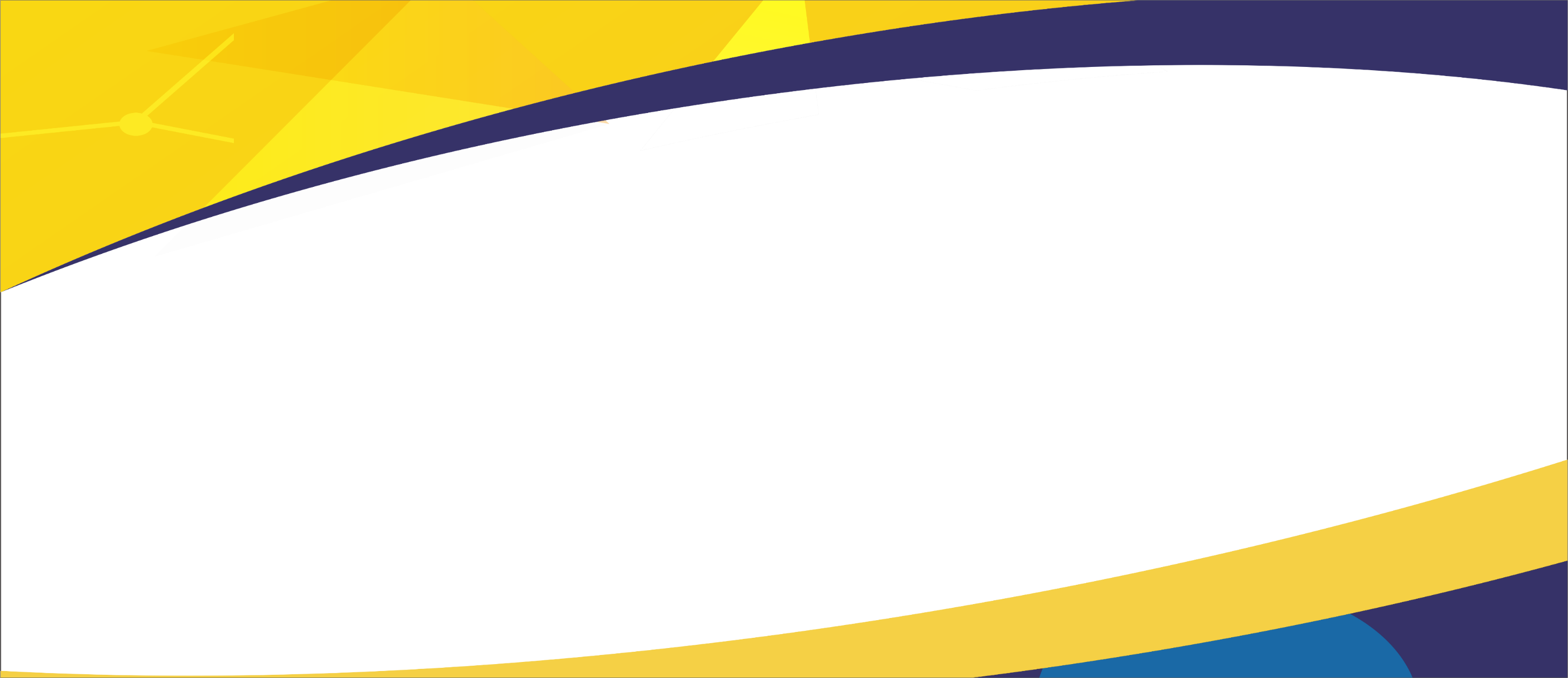 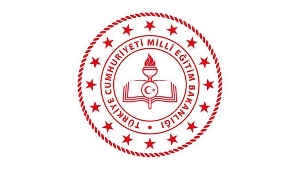 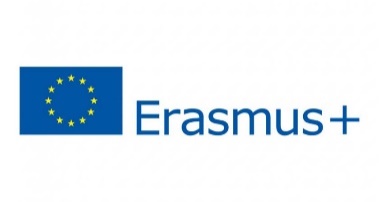 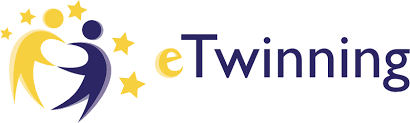 2. Aşama : 
6(altı) kriteri kapsayan Öz Değerlendirme Başvuru Formu’nun okuldaki herhangi bir eTwinner tarafından, İngilizce olarak tamamlanması gerekmektedir. Bu kriterler:
Okul, öğretmenlerin/öğrencilerin İnternet’i bilinçli kullanma konusundaki farkındalığını kanıtlayan etkinlikleri sergilemelidir.
Okul, eTwinning etkinliklerinde öğretmen grubu (üç veya daha fazla) arasında aktif işbirliğinin olduğunu göstermelidir.
Okul, okuldaki en az iki öğrenci grubunun (farklı sınıflardan) eTwinning projelerinde yer aldığını göstermelidir.
Okul, okuldan iki aktif eTwinning öğretmeninin bir veya daha fazla eTwinning eğitim etkinliğine katıldığını göstermelidir.
Okul, eTwinning’e katılımını açıkça göstermelidir. Örneğin, okul web sitesinde eTwinning logosunu, eTwinning etkinliklerinin bir tanıtımını veya bir okul tanıtım/politika belgesini veya broşürünü elde edilen sonuçlarla görünür kılmalıdır.
Okul, bir eTwinning tanıtım etkinliğinin, ödülün verildiği yıl içinde okulda veya yerel toplumda gerçekleştiğini göstermelidir.
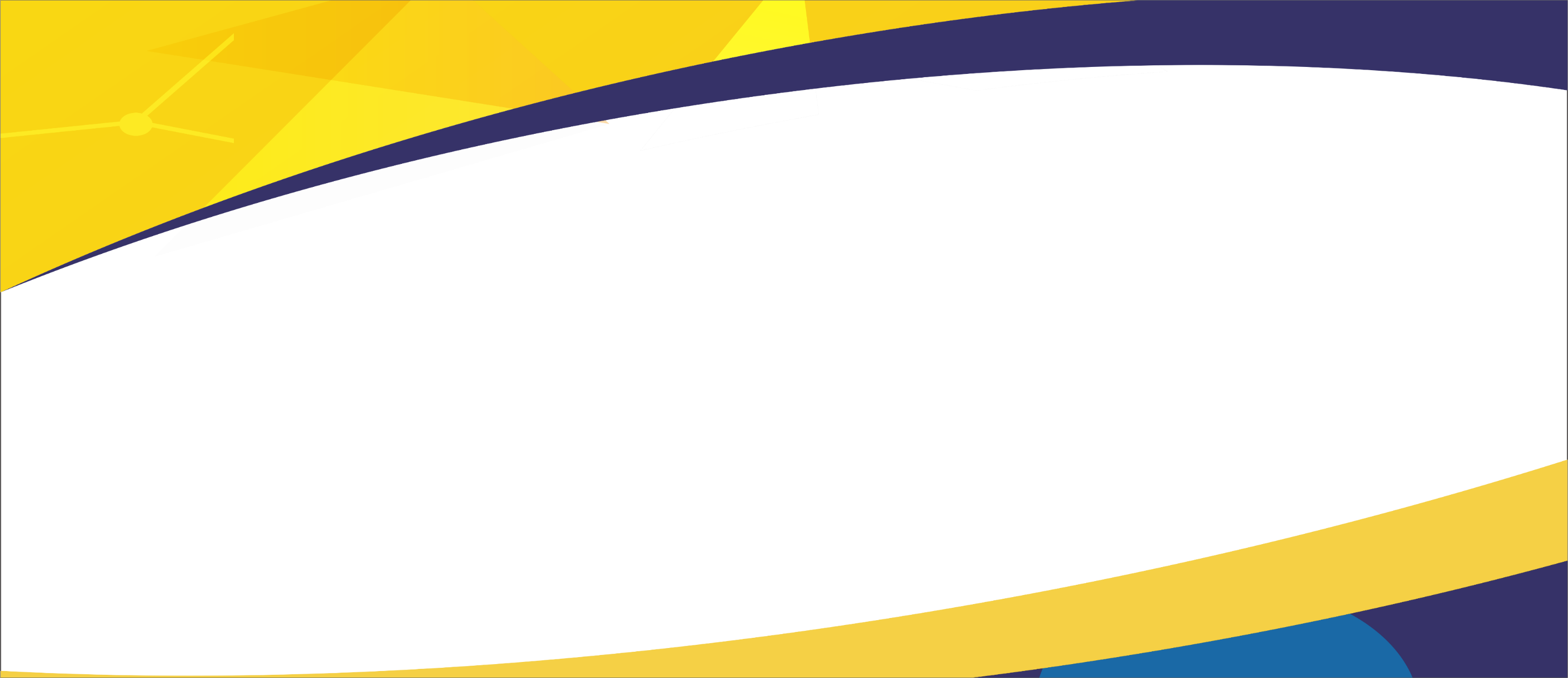 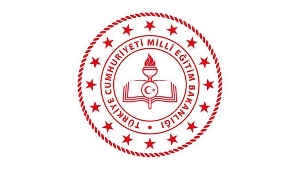 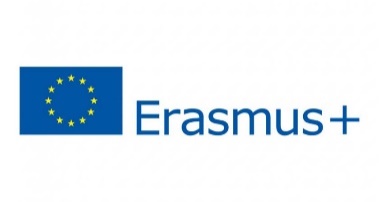 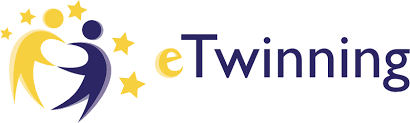 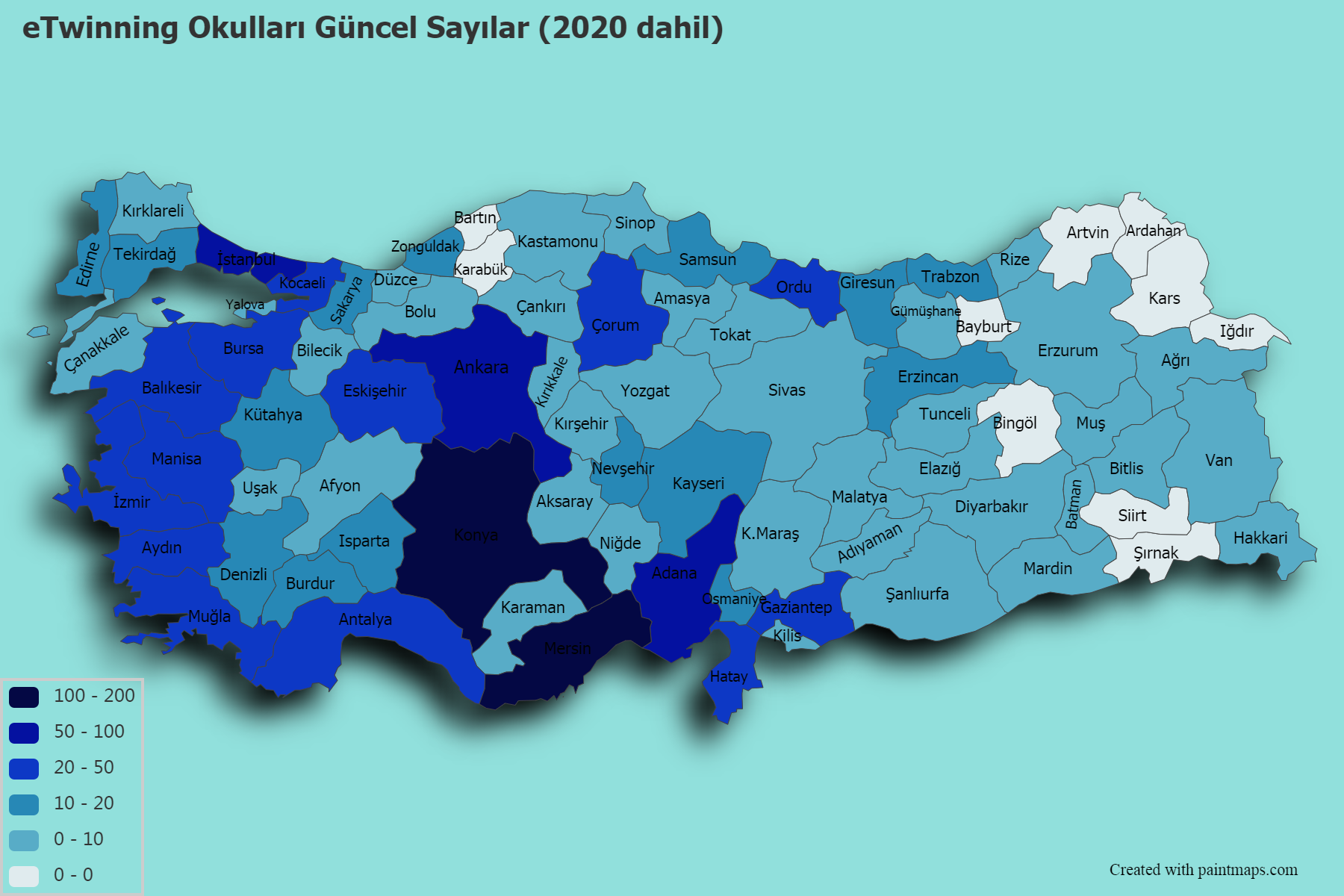 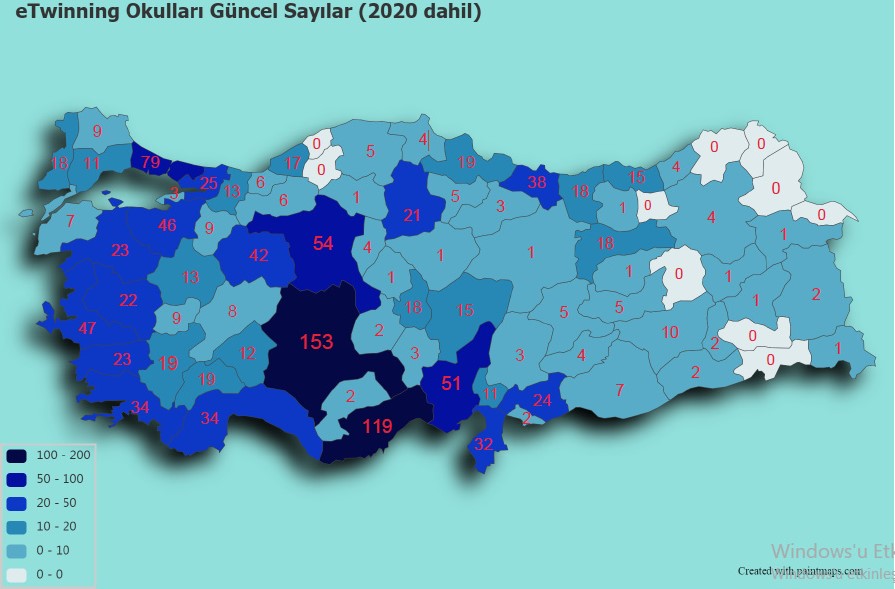 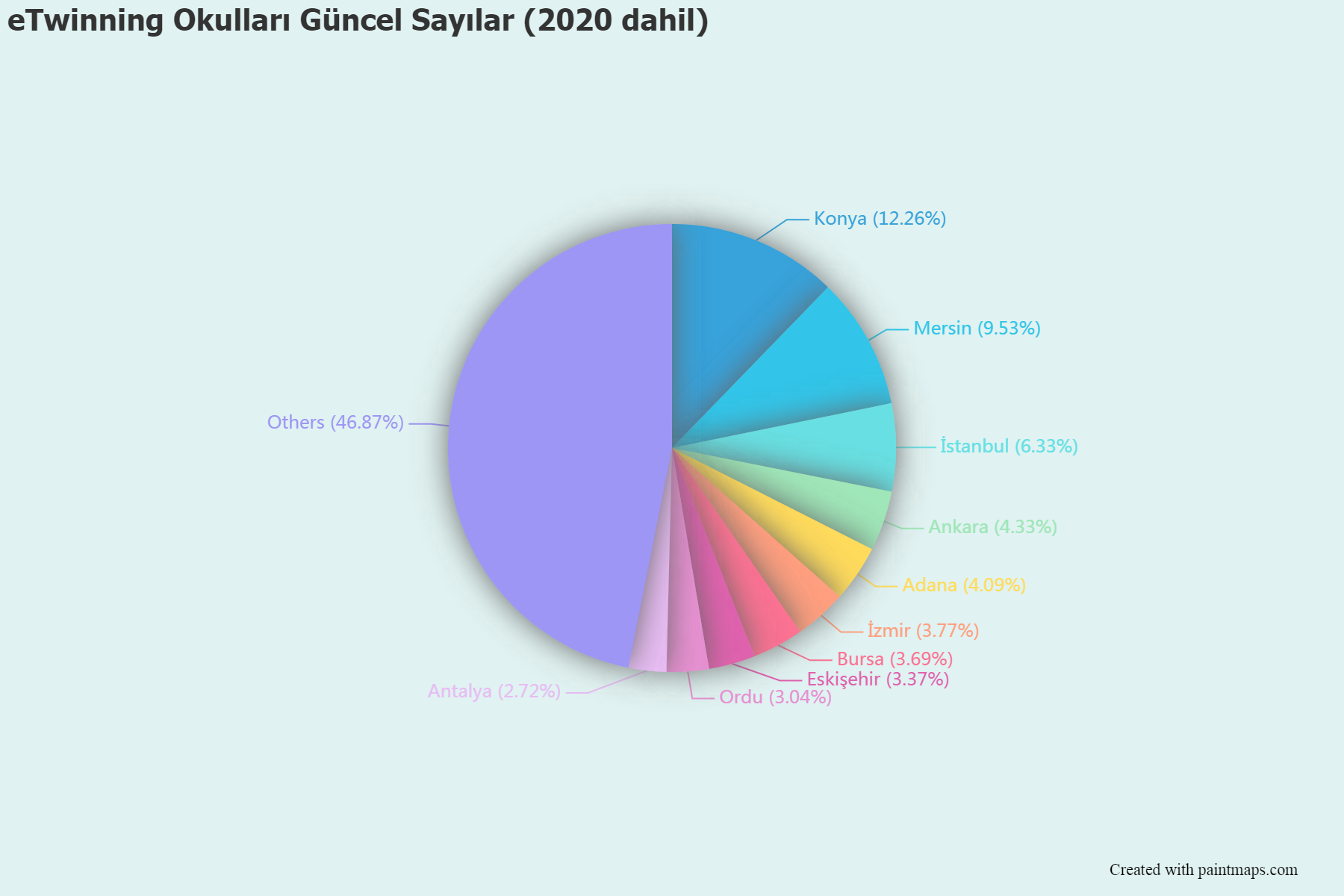 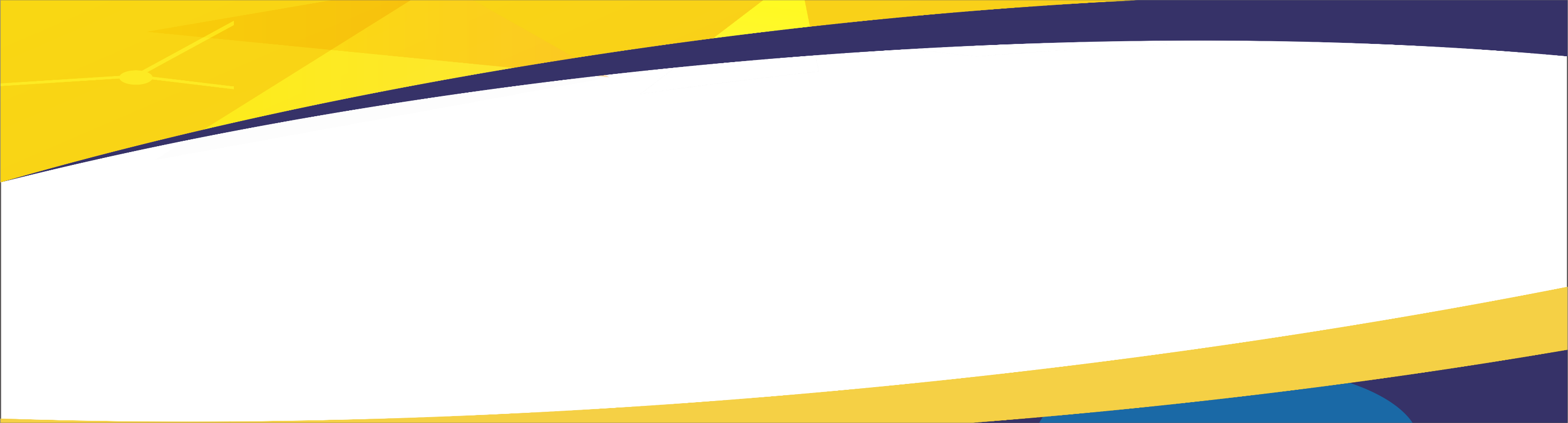 Kilis eTwinning Okulları
Abdurrahman İyigün Ortaokulu
Hacı Mehmet ve Nimet Erman Zeytçioğlu İlkokulu
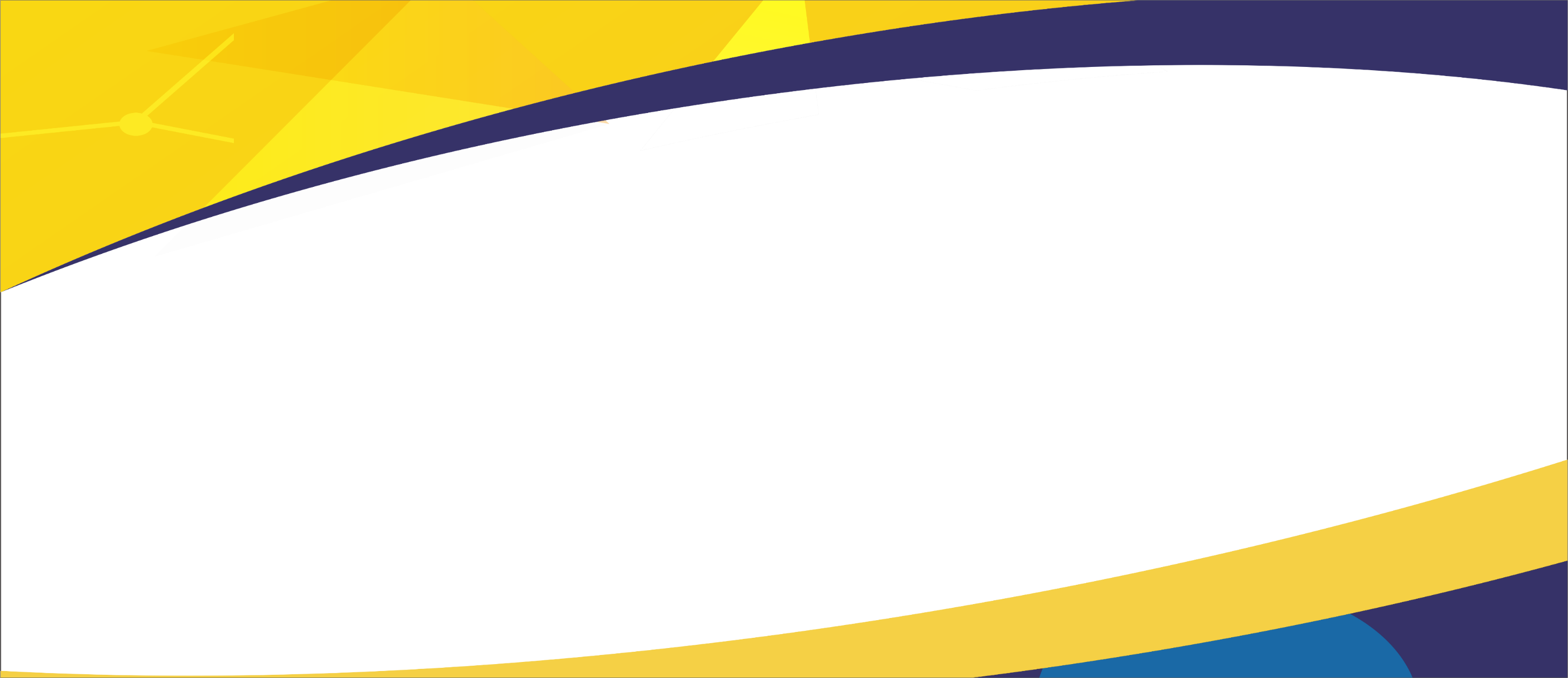 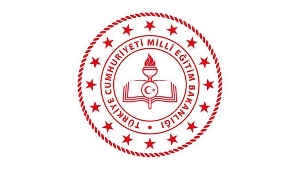 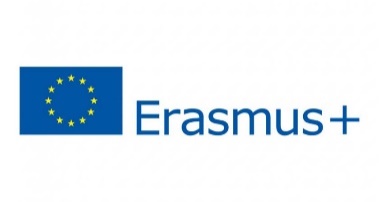 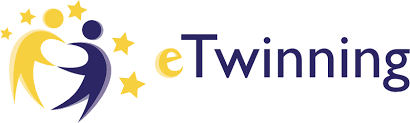 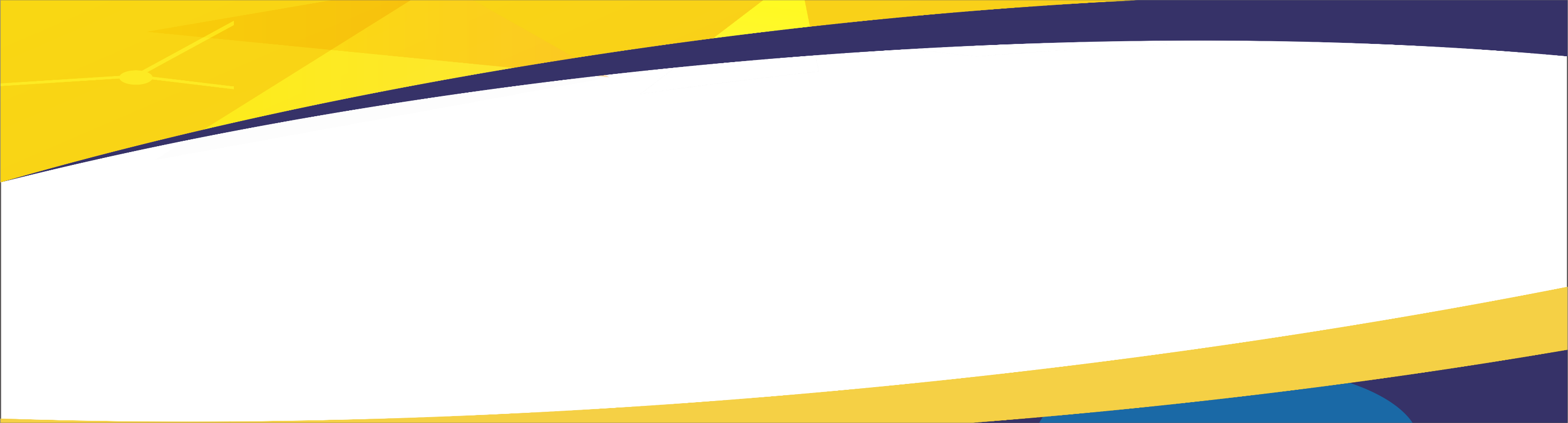 Neler Yaptık?
83 İl Koordinatörümüze Webinar
2 adet Öğretmen Webinarı ( 500 kişilik )
Gruplar ( Facebook, Whatsapp..)
İllerde yüzyüze toplantılar
Yüzlerce maile anlık dönütler
Kurslar, kitaplar
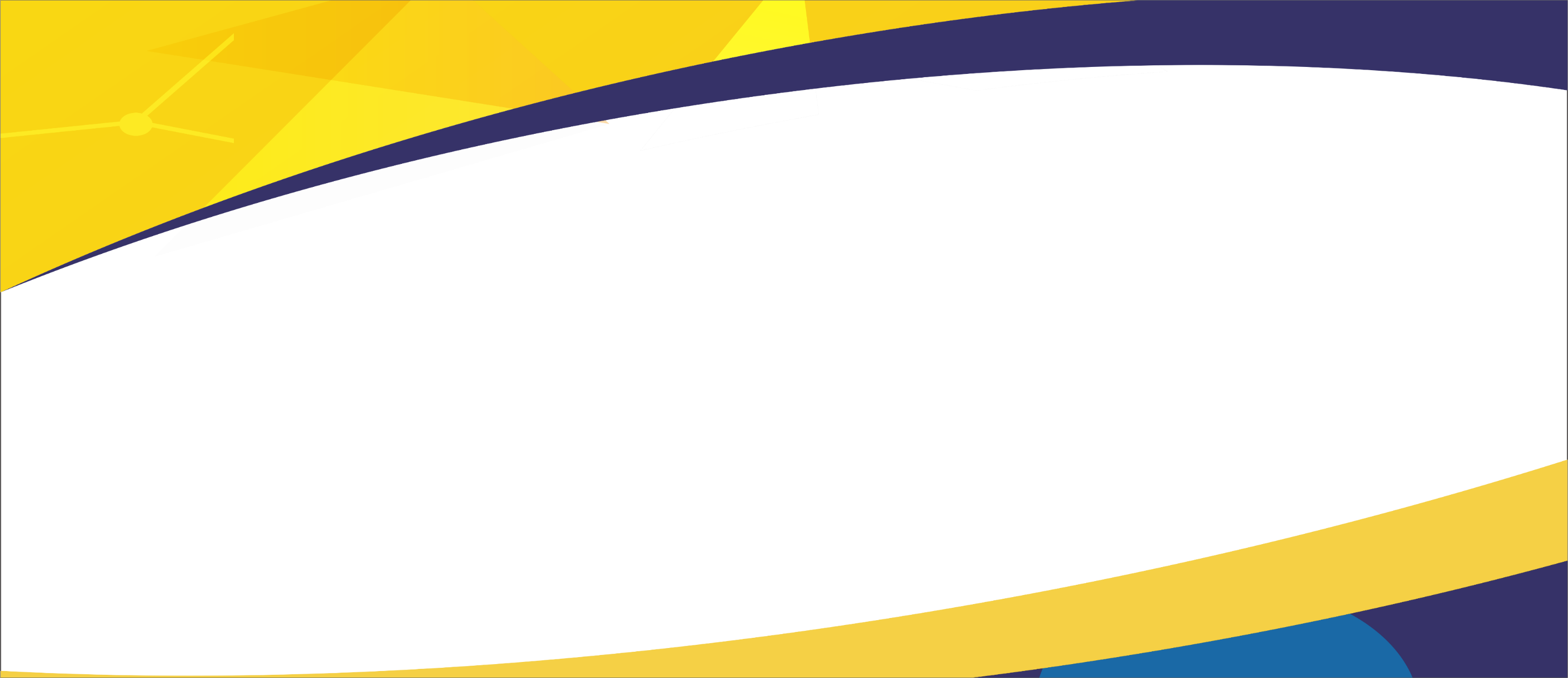 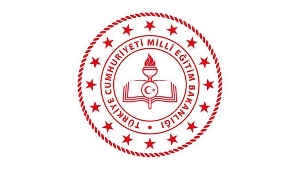 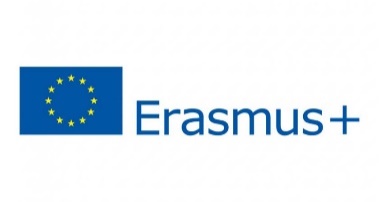 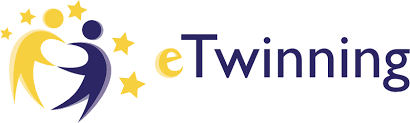 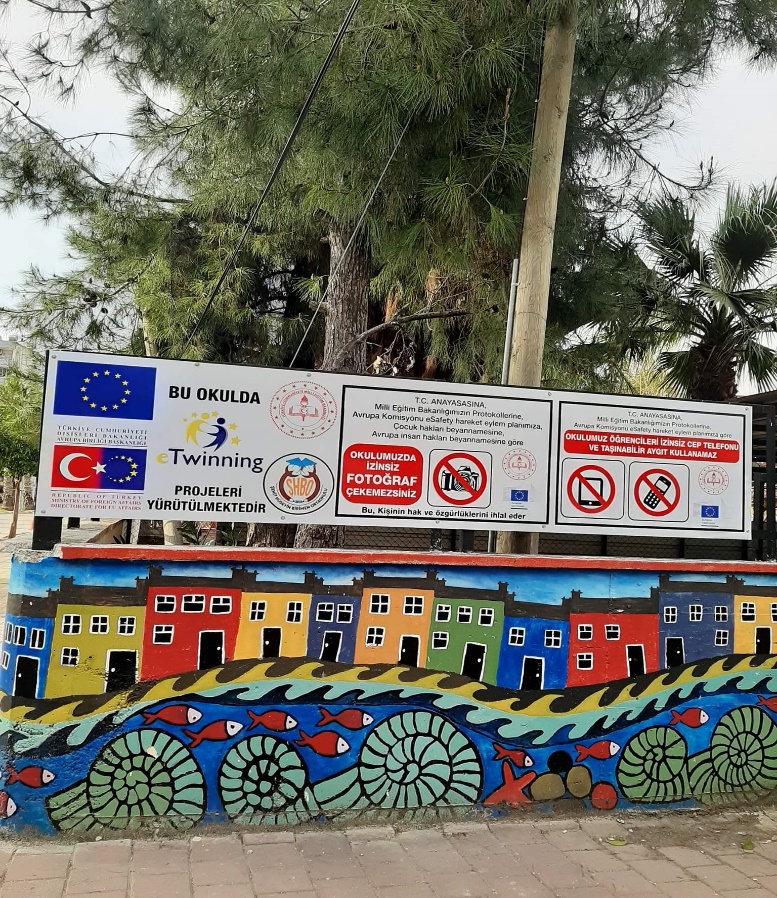 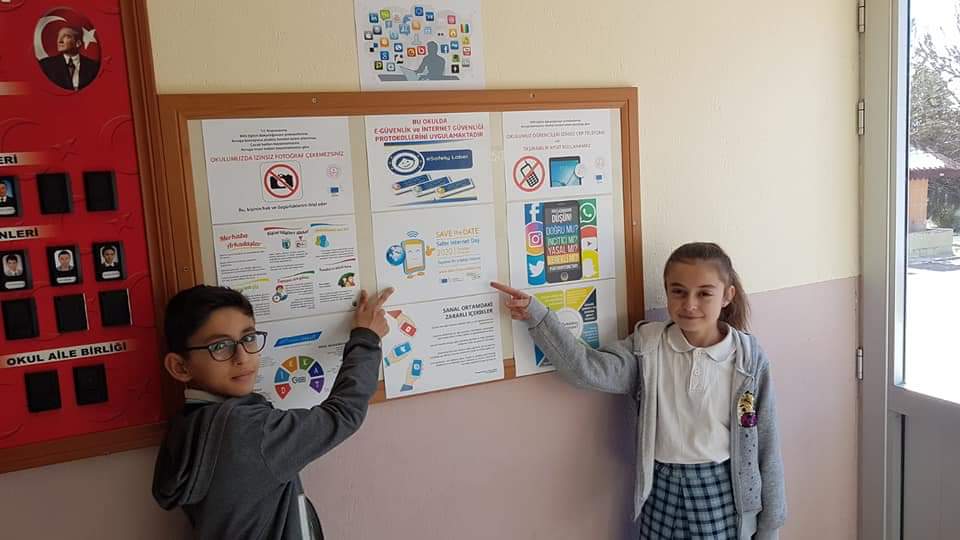 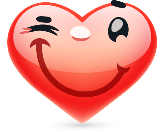 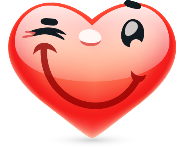 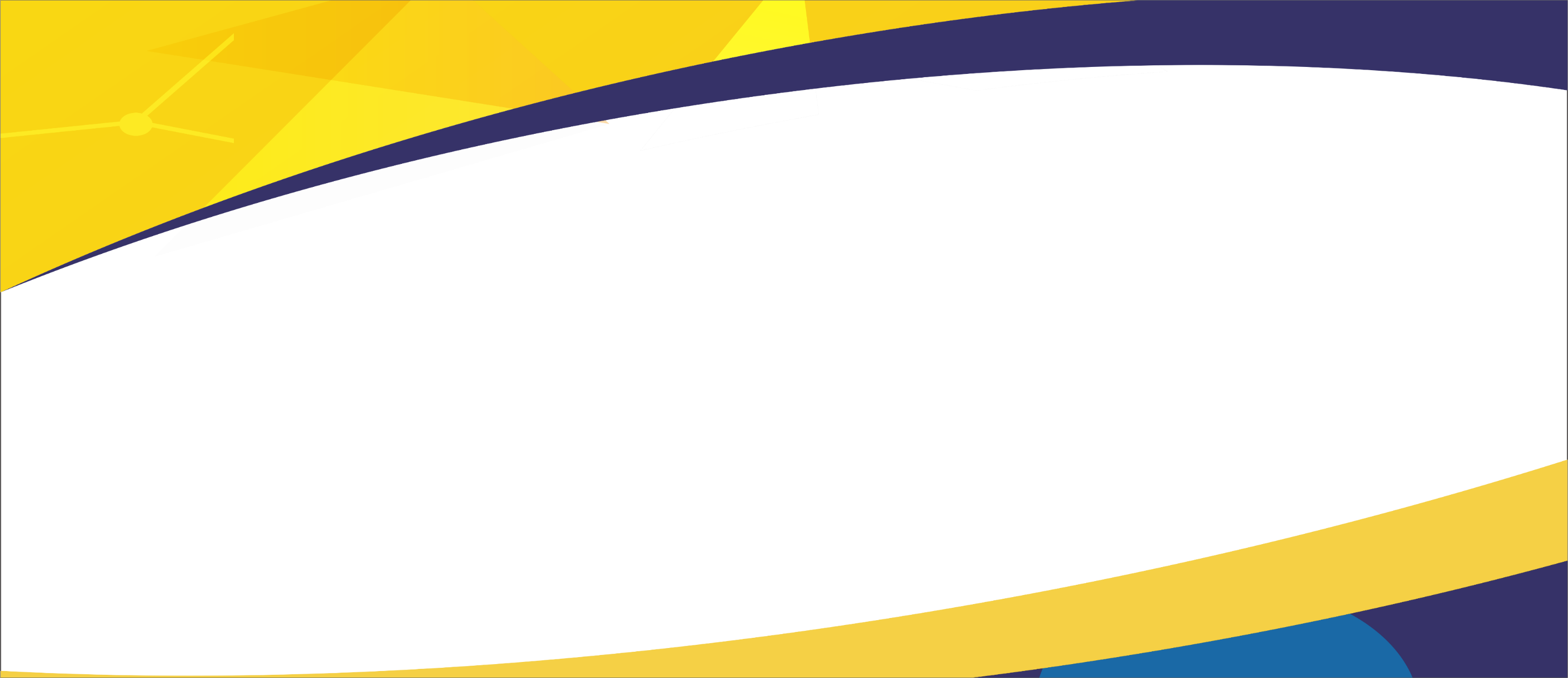 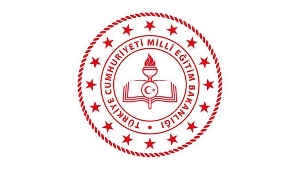 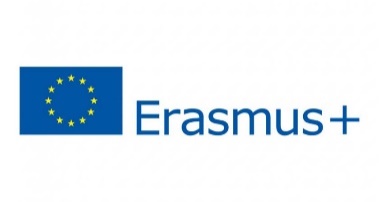 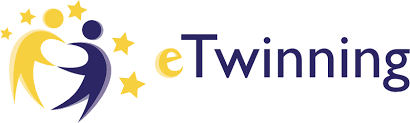 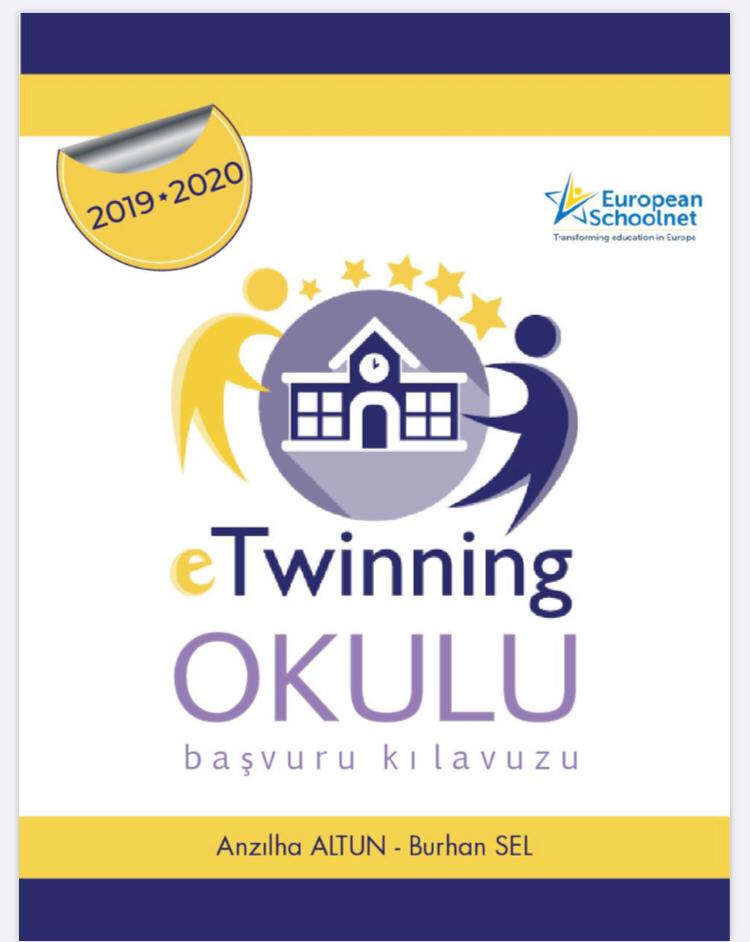 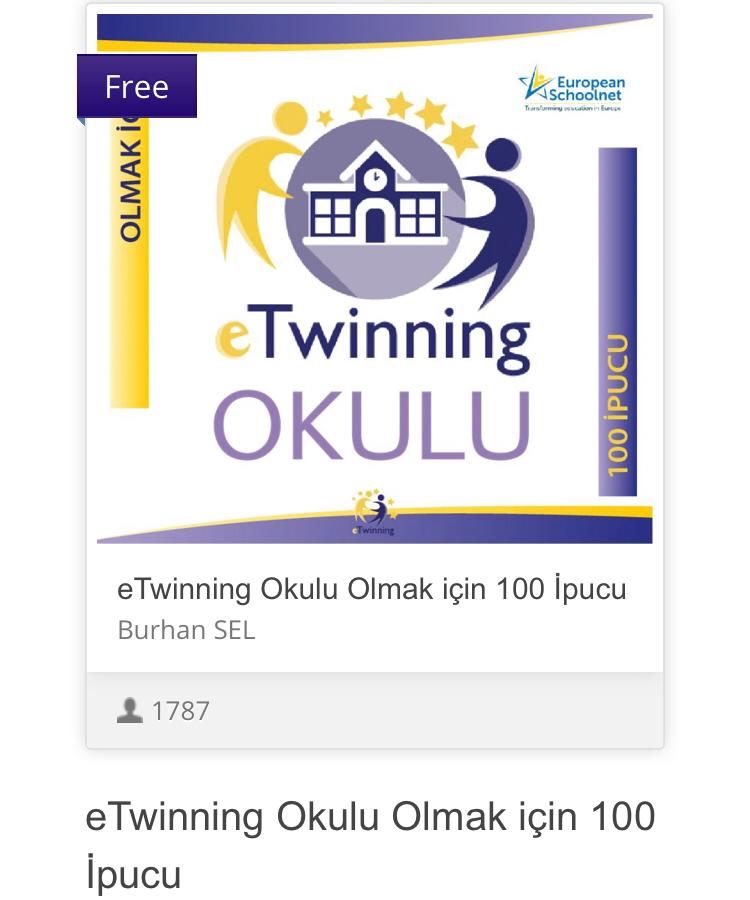 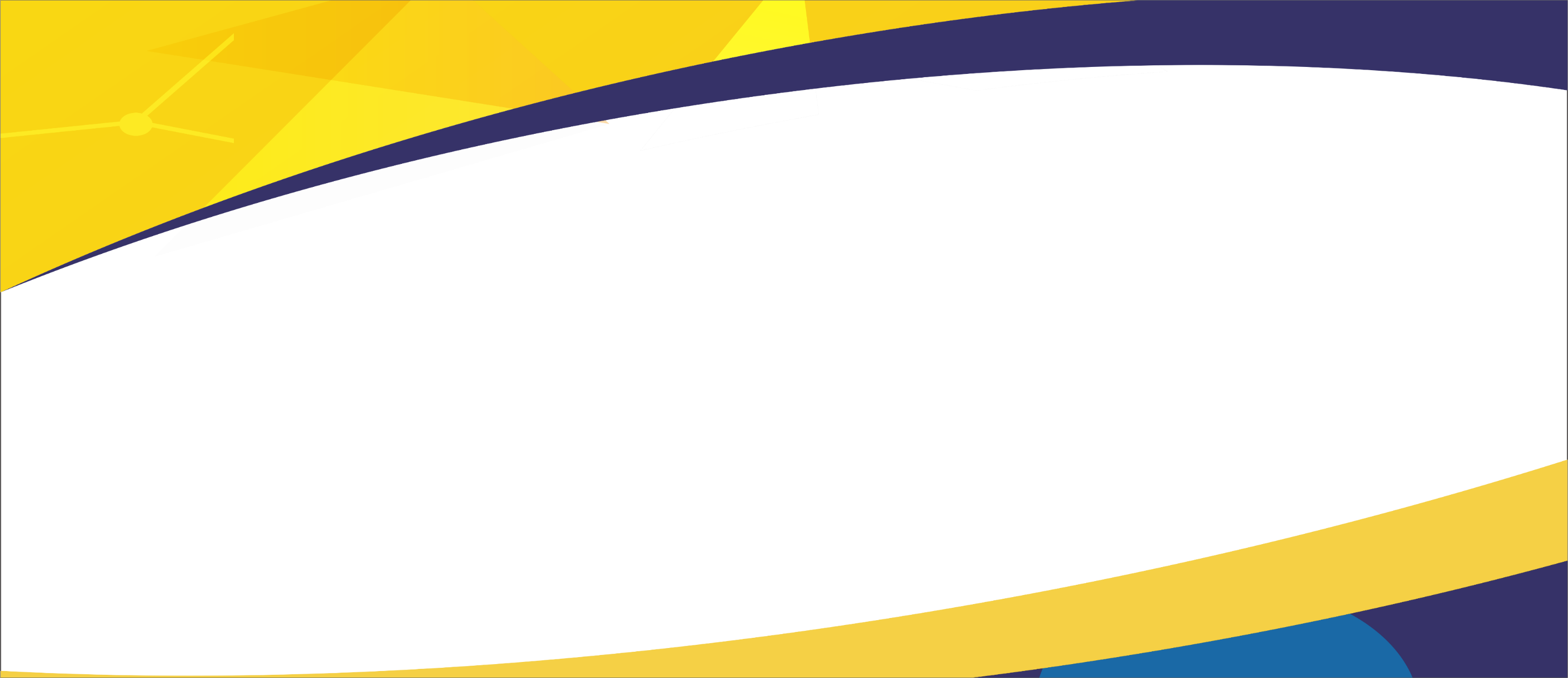 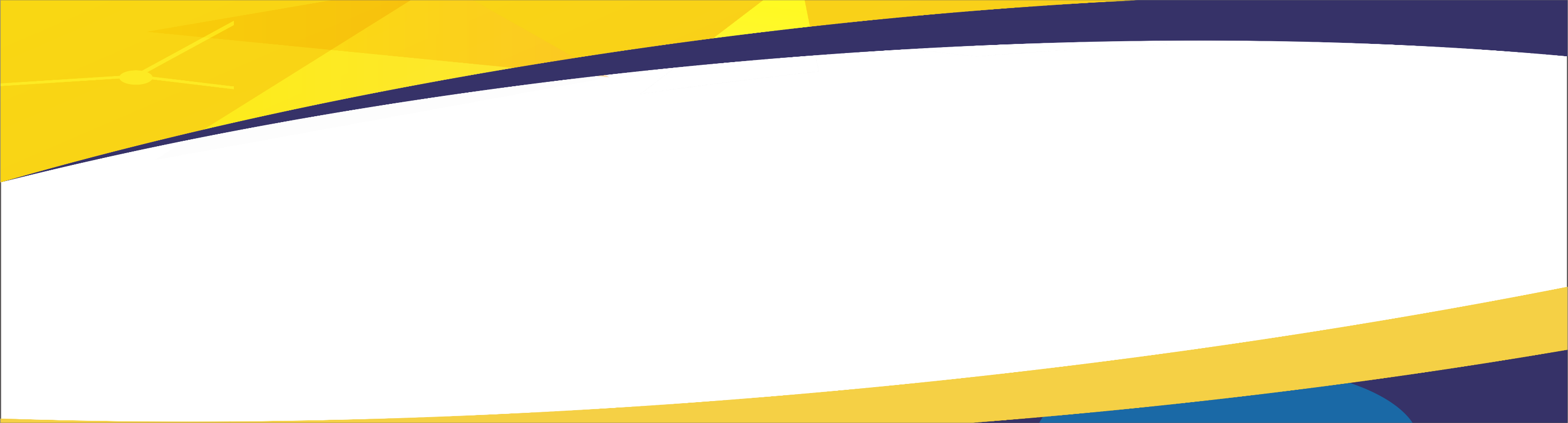 Faydaları
Görünürlük
Rol Model
Yönetimde Birlik
Demokratik Kararlar
Öz Değerlendirme
Daha Fazla Mesleki Gelişim
Dijital Uygulamalar ve e-Güvenlik
Yenilikçi Pedogojiler
Proje Tabanlı ve İşbirlikçi Öğrenme
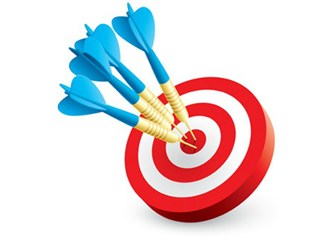 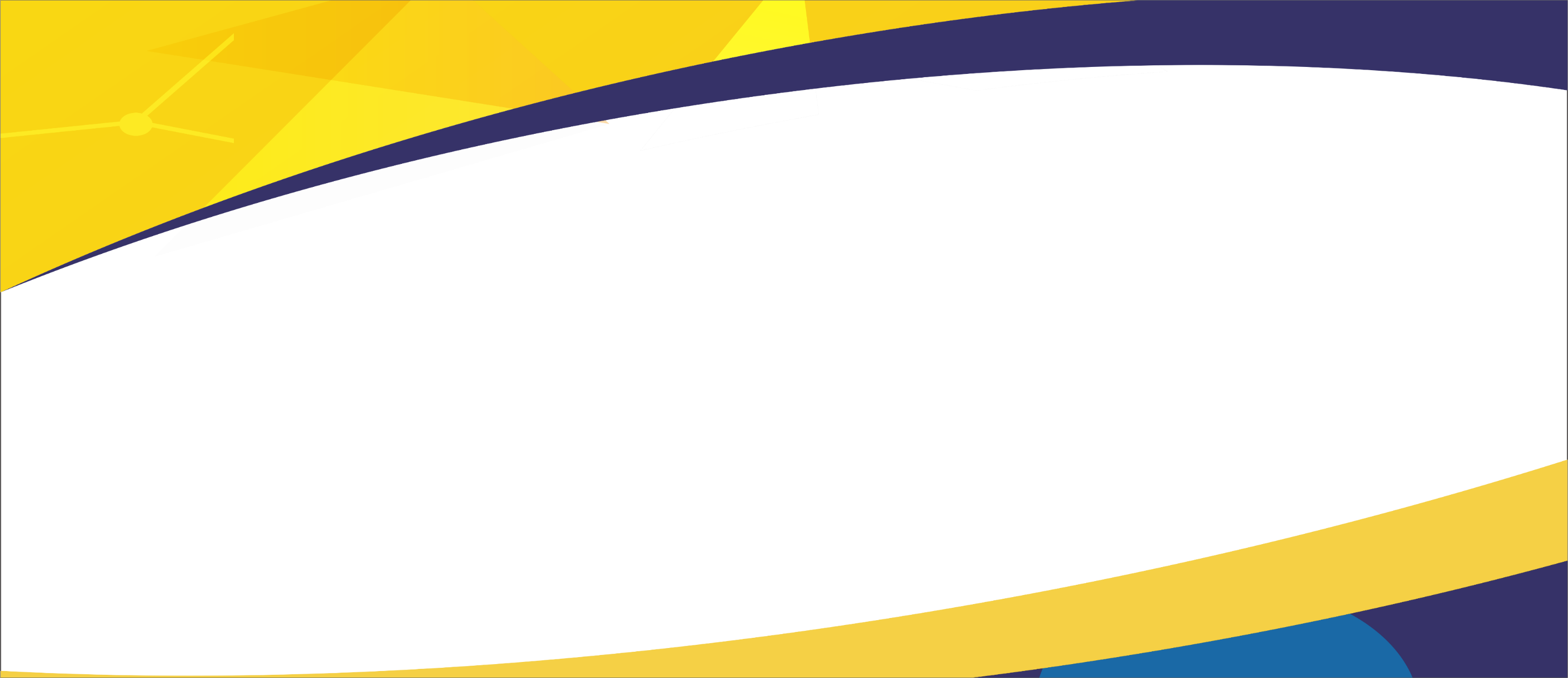 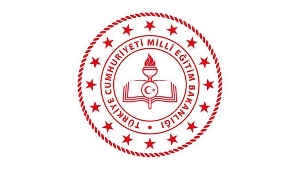 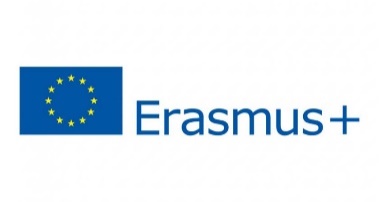 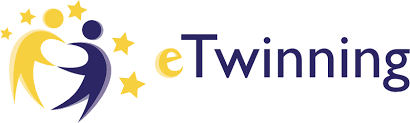 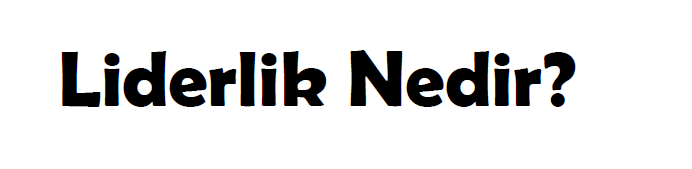 Liderlik, bir vizyon belirleyerek belli bir grubu, topluluğu veya toplumları o vizyon doğrultusunda etkileme ve peşinden sürükleme gücüdür.
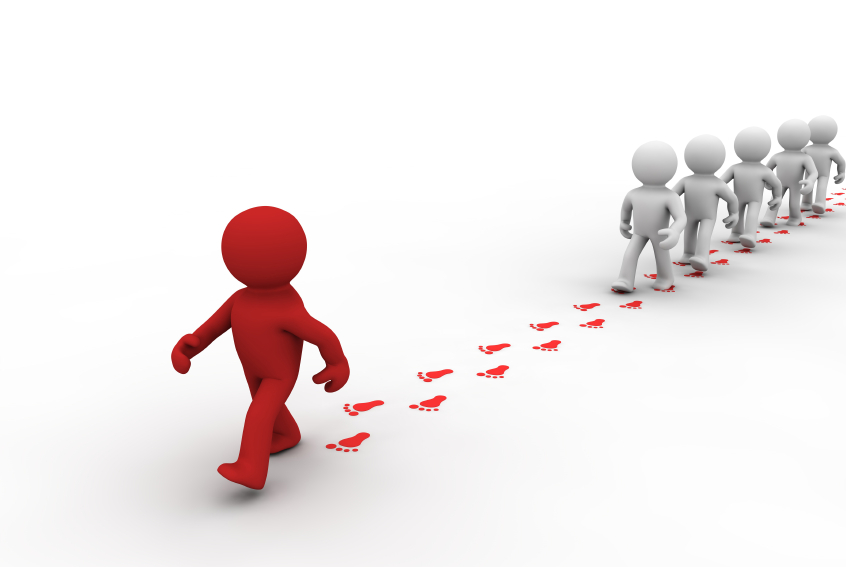 Liderlik Türleri
Karizmatik Liderlik

Vizyoner Liderlik

Kültürel Liderlik

Hizmetkar Liderlik
Etik Liderlik

Öğretim Liderliği

Dönüşümcü Liderlik

Paylaşılan (Dağıtımcı) Liderlik
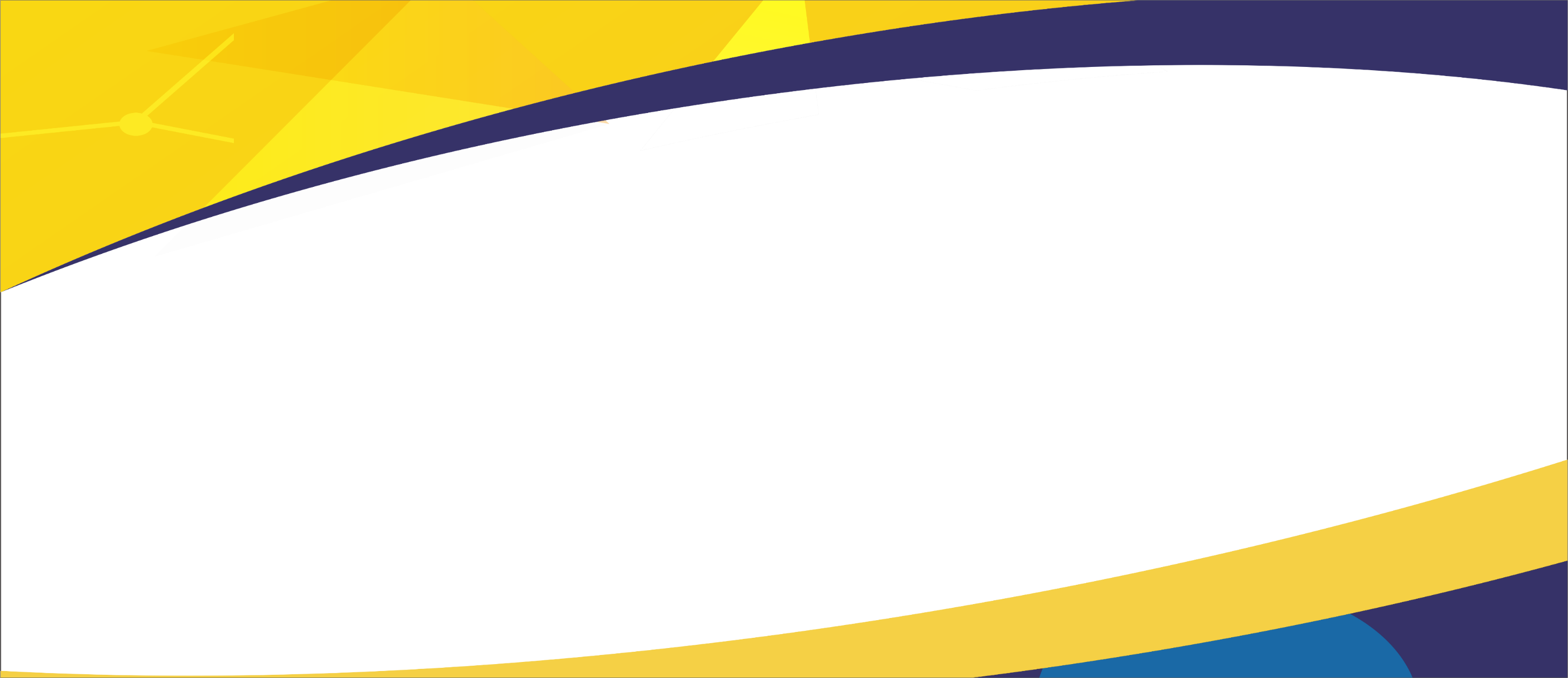 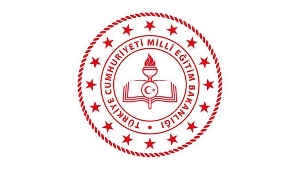 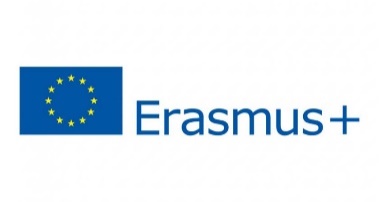 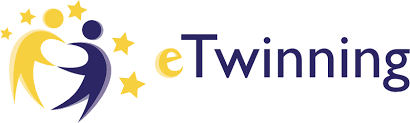 Liderlik Nedir? Ne Değildir?
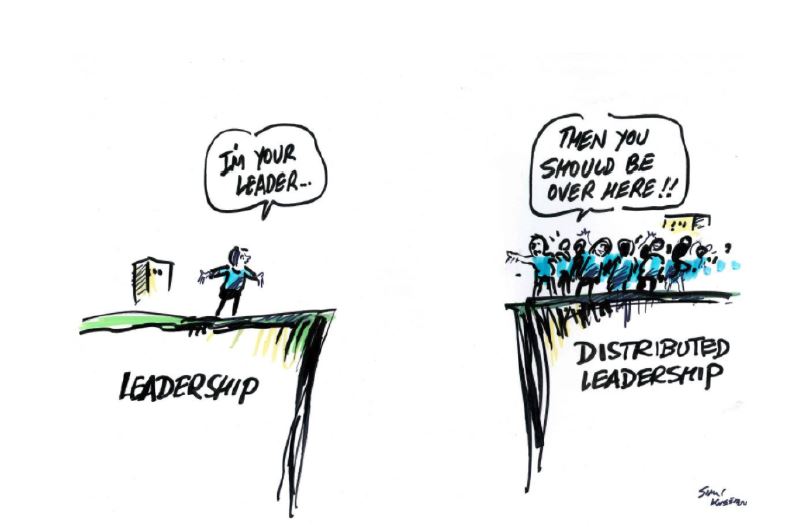 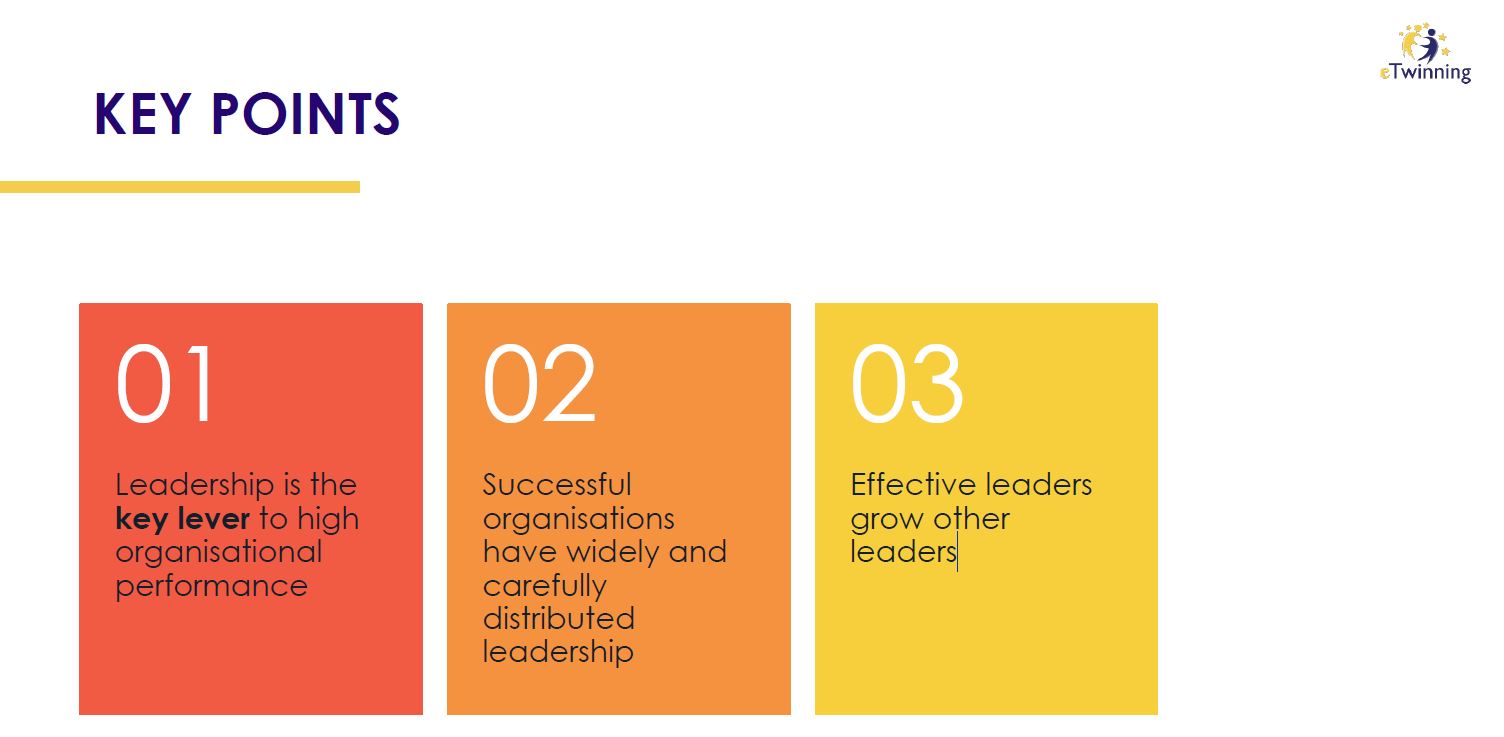 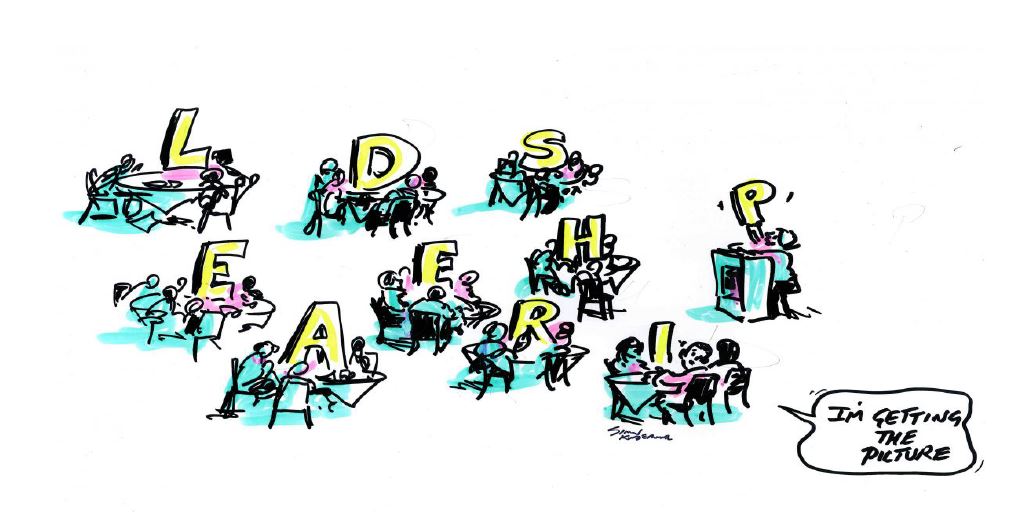 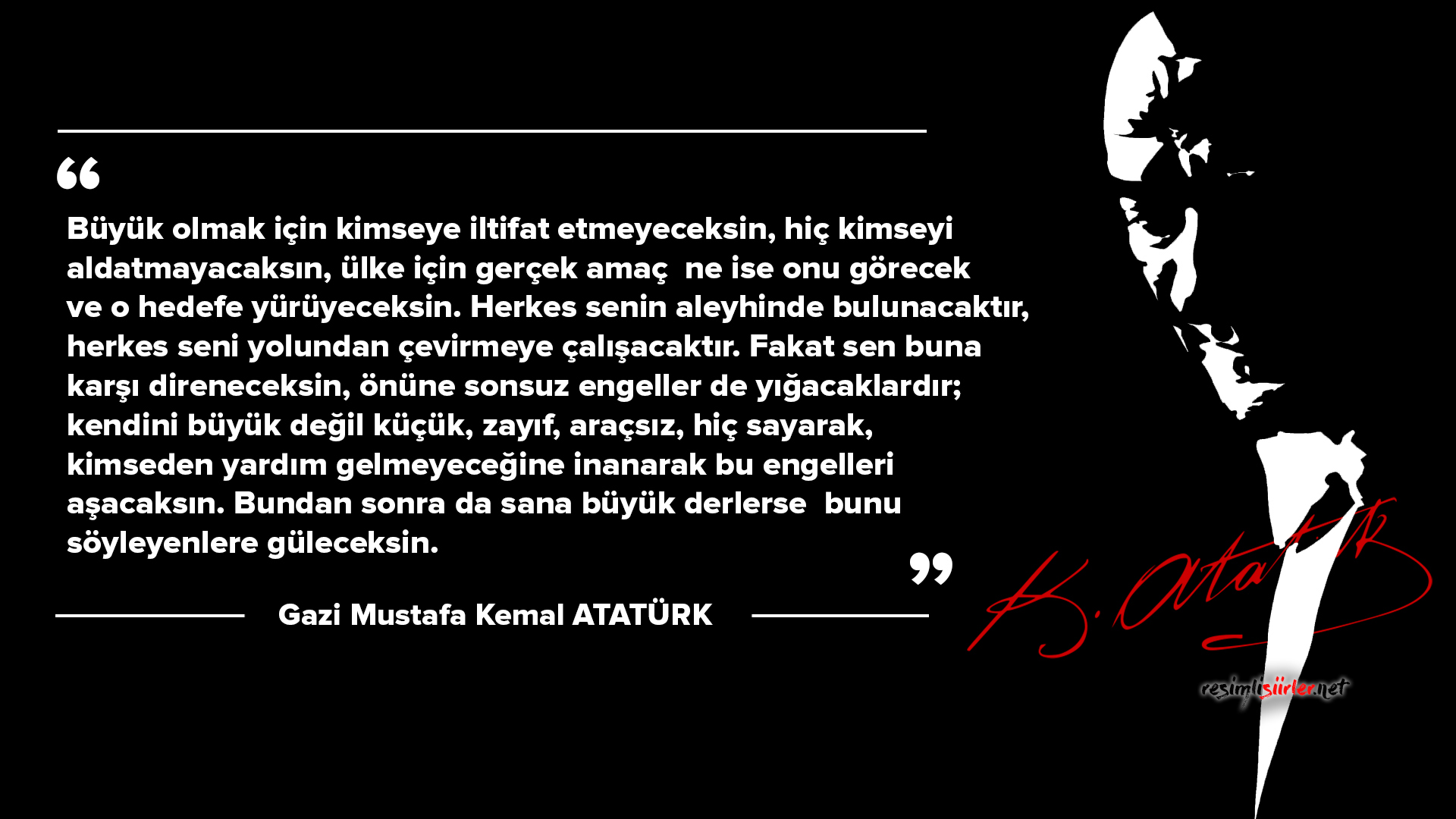 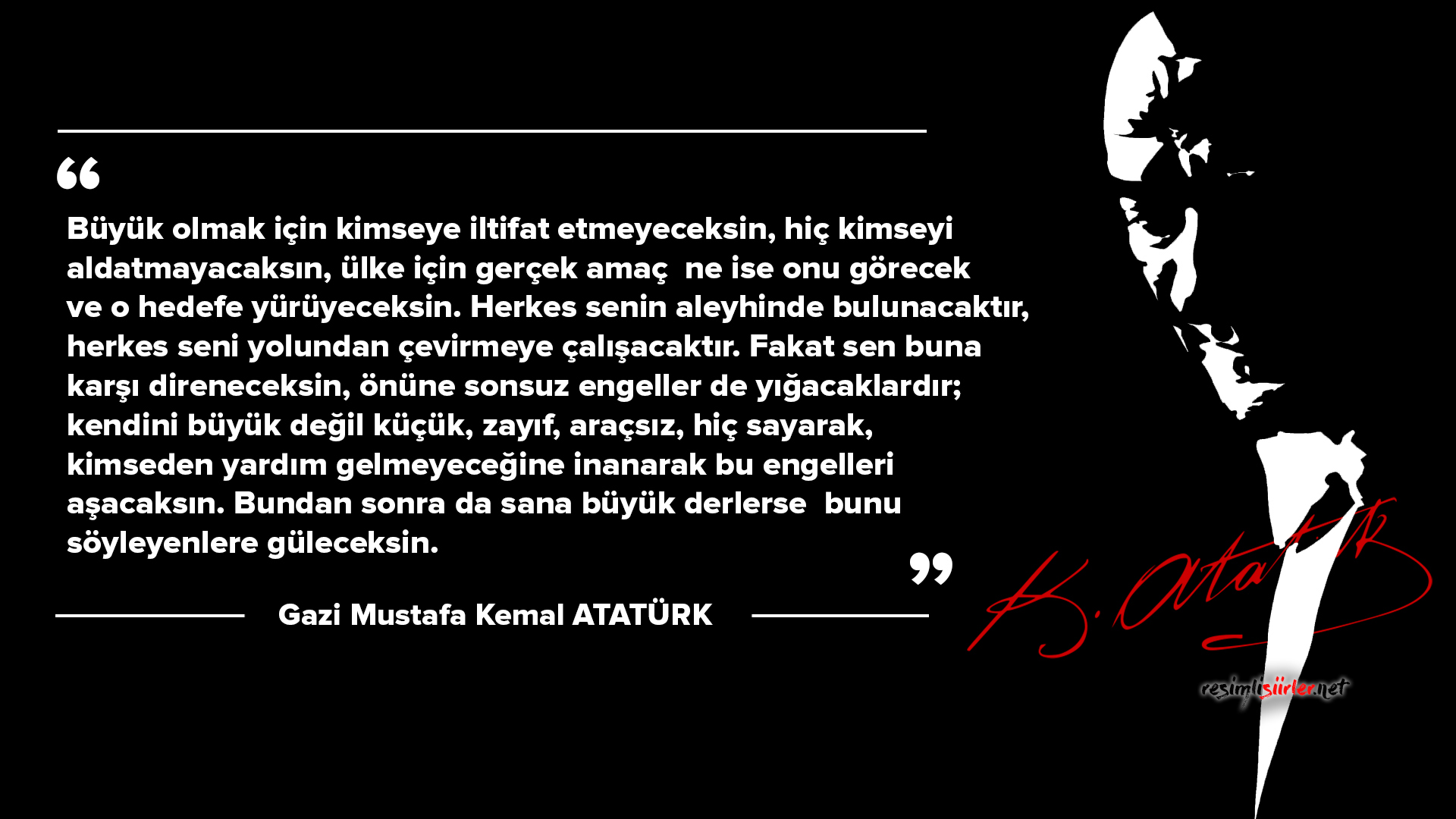 … Vizyon
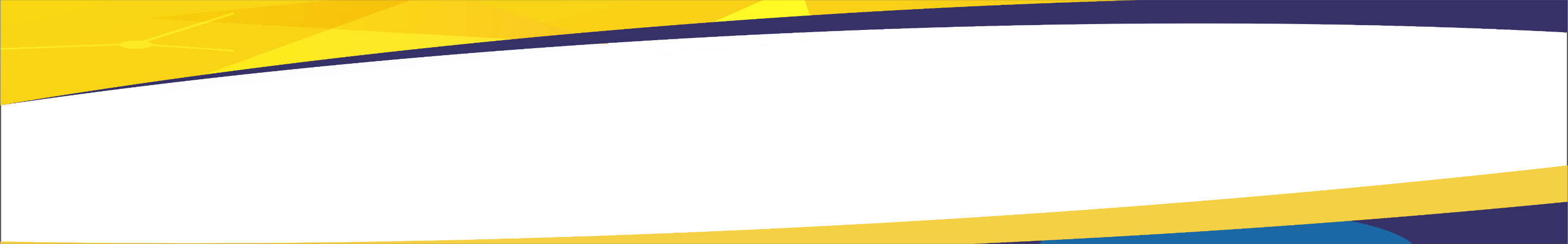 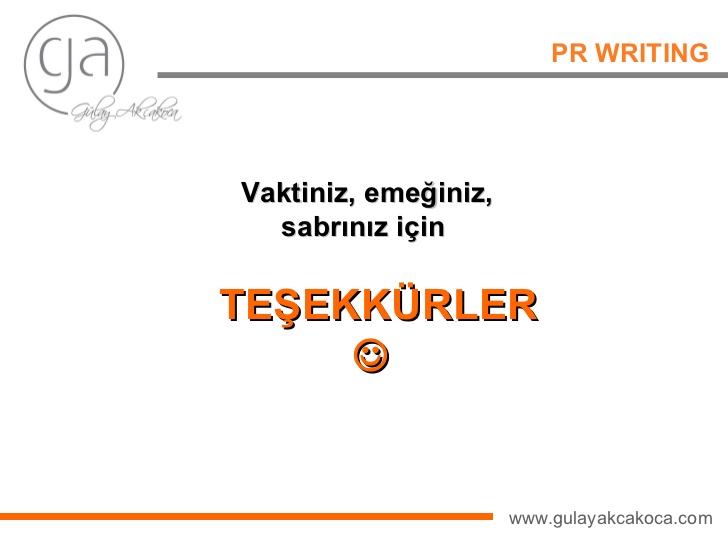 Turan GÖRE
eTwinning Türkiye Ulusal Destek Servisi
http://etwinning.meb.gov.tr | http://etwinningonline.eba.gov.tr
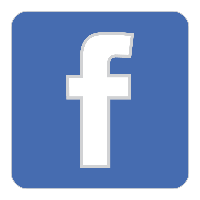 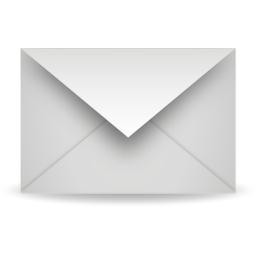 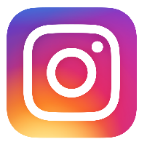 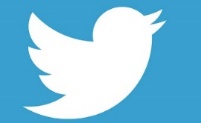 @tretwinning
eTwinning Türkiye
@etwinningturkey
tretwinning@gmail.com